UNIT 2SCHOOL TALKS
PART C. LISTENING
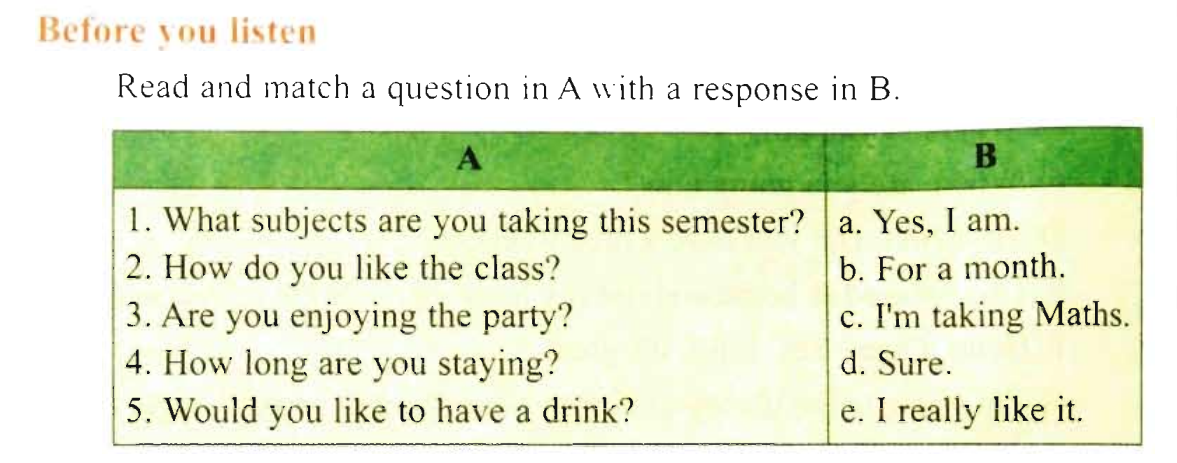 1 - c
2 - e
3 - a
4 - b
5 - d
VOCABULARY
học kỳ
semester
(n)
/səˈmestə/
one of the two periods of time that a year at high schools and universities is divided into
arrive
(v)
/əˈraɪv/
to get to a place, especially at the end of a journey
đến, tới
alone
(adj)
/əˈləʊn/
một mình, trơ trọi, đơn độc
without any other people
(adv)
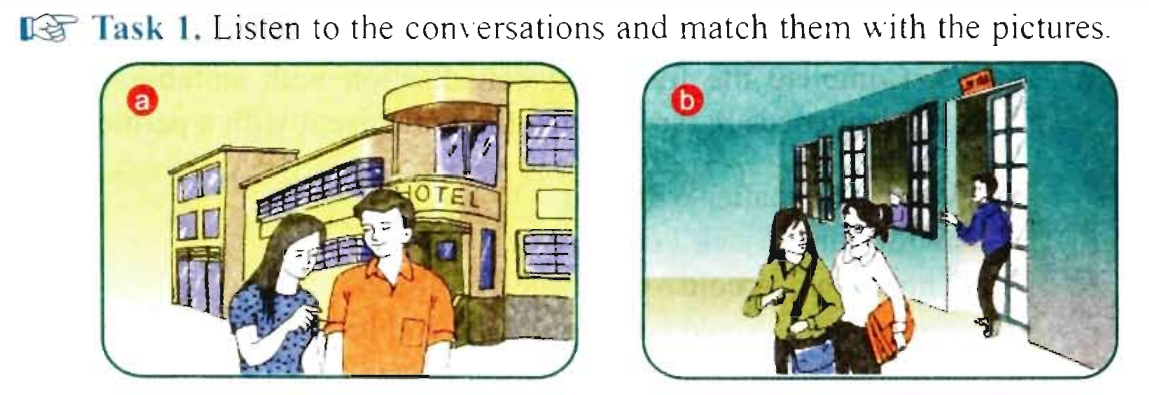 conversation  4
conversation  1
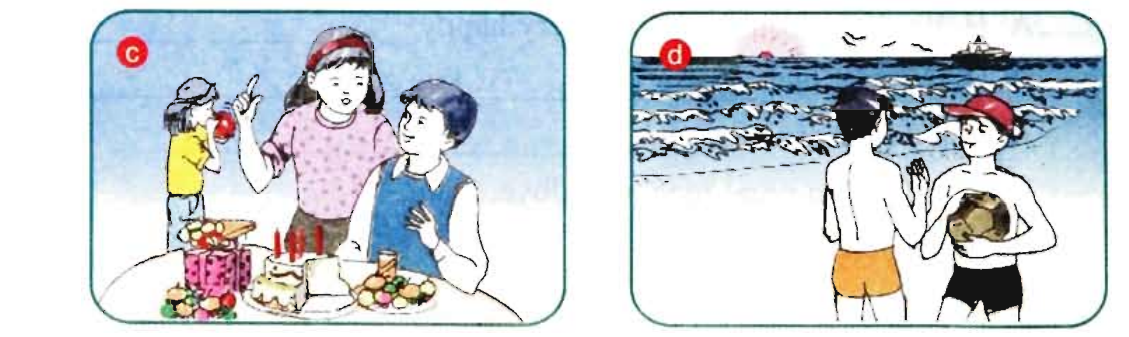 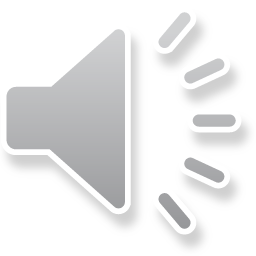 Conversation  2
conversation  3
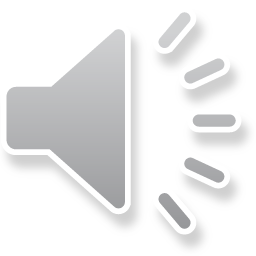 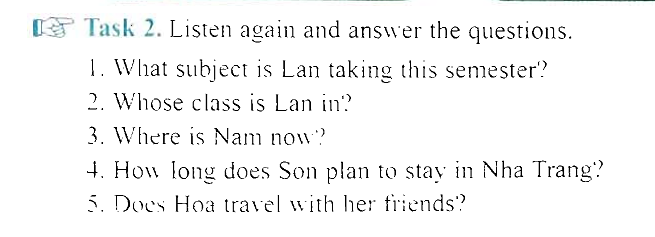 1. What subject is Lan taking this semester ?
 She is taking English.
2.  Whose class is Lan in ?
 She’s in Miss Lan Phuong’s class.
3. Where is Nam now ?
 He’s at a party.
4. How long does Son plan to stay in Nha Trang ?
 He plans to stay there for a week.
5. Does Hoa travel with her friend ?
 No, she doesn’t. (She travels alone)
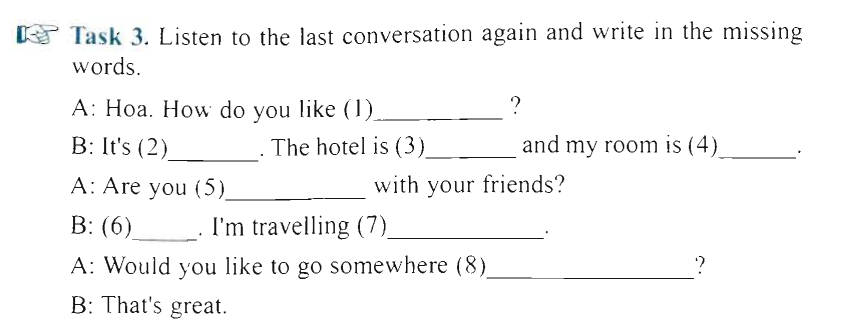 it here
comfortable
very nice
big
traveling
alone
No
for a drink
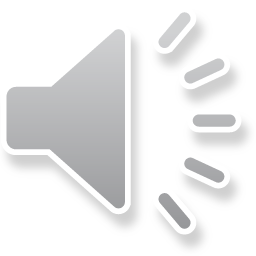 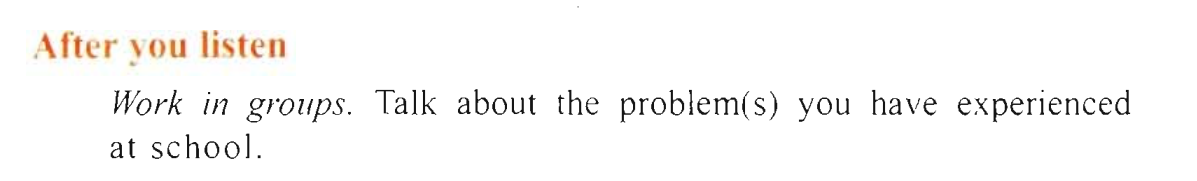 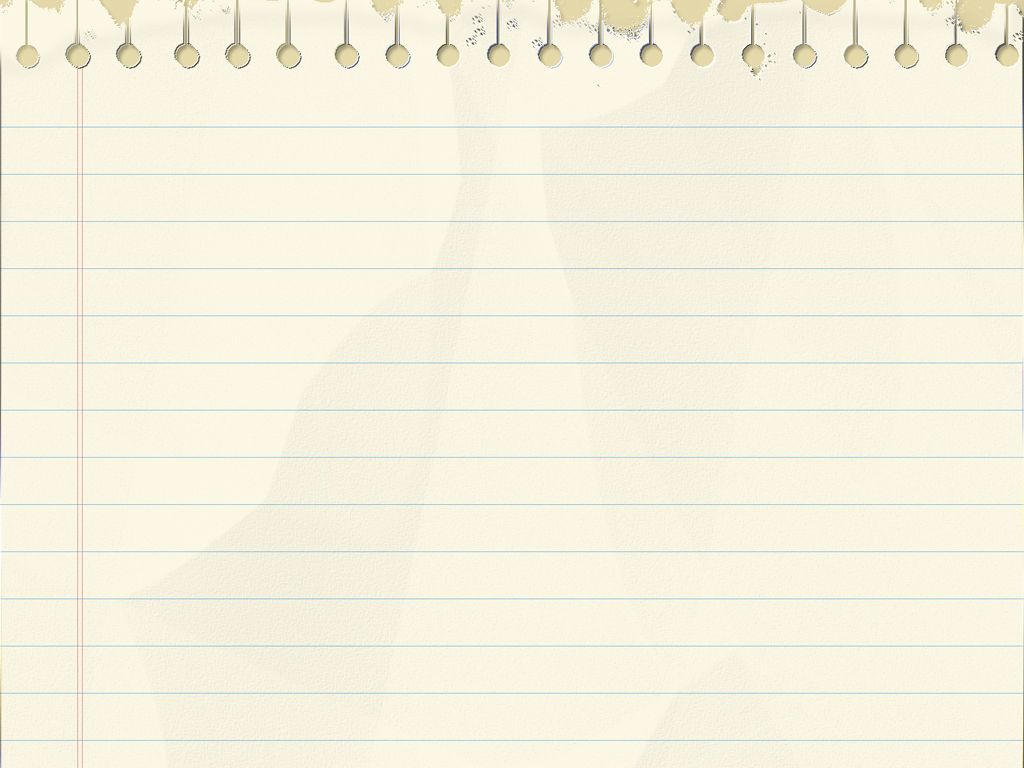 Clues:
Having exam stress.
Finding schoolwork difficult. 
Having problems concentrating in class if others are noisy and disruptive.
Studying online